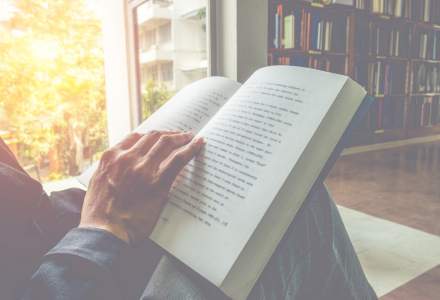 Made by
                     Lisavencu Tatiana-Ionela

                                   Teacher
                          Mioara Paraschiv
Taste:8/10  Looks:9/10What you get for the price:9/10Overall score:8.6/10
Taste:8/10Looks:10/10What you get for the price:10/10Overall score:9.3/10
Taste:9/10Looks:10/10What you get for the price:9/10Overall score:9.3/10
Taste:10/10Looks:10/10What you get for the price:10/10Overall score:10/10